Отчет мероприятий по проведению Месячника гражданской защиты
8 группа
Мультфильмы не только интересно, но и полезно!
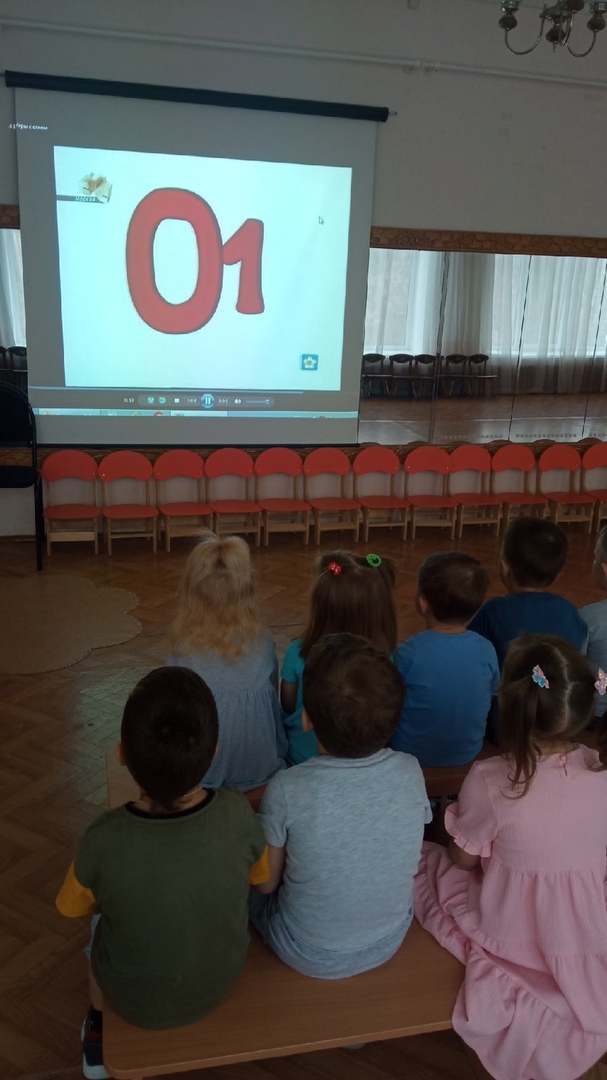 Мы не только сами правила изучаем, но и родителе мы привлекаем!
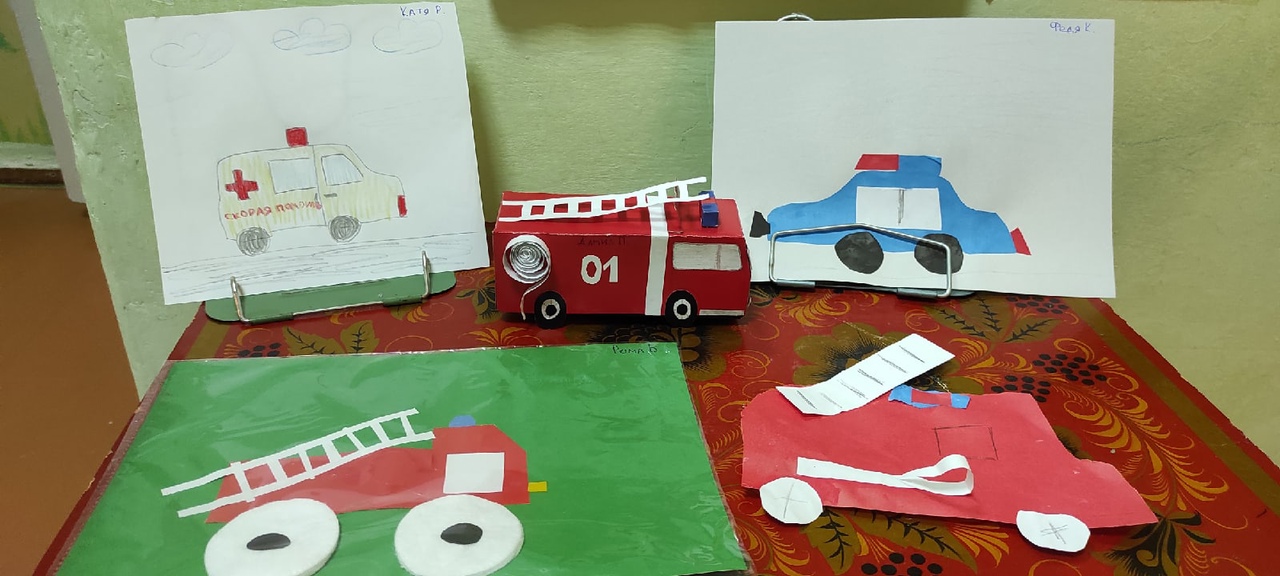 ПДД мы изучаем, правила мы знаем!
Учимся играя!
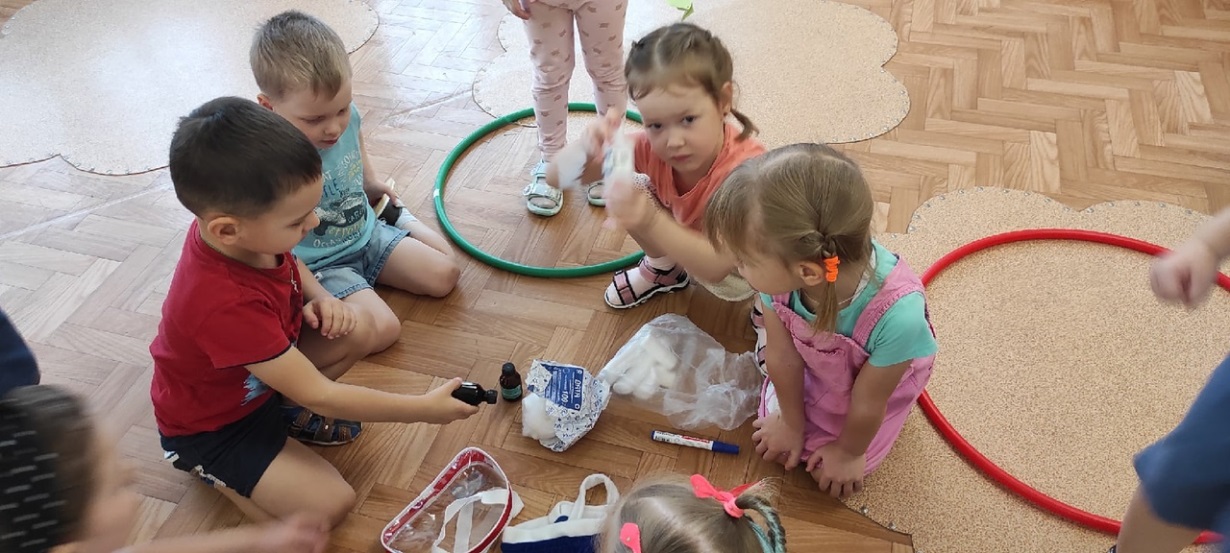 Предметы, есть разные, есть они опасные!
С правилами дорожными, будьте осторожнее!
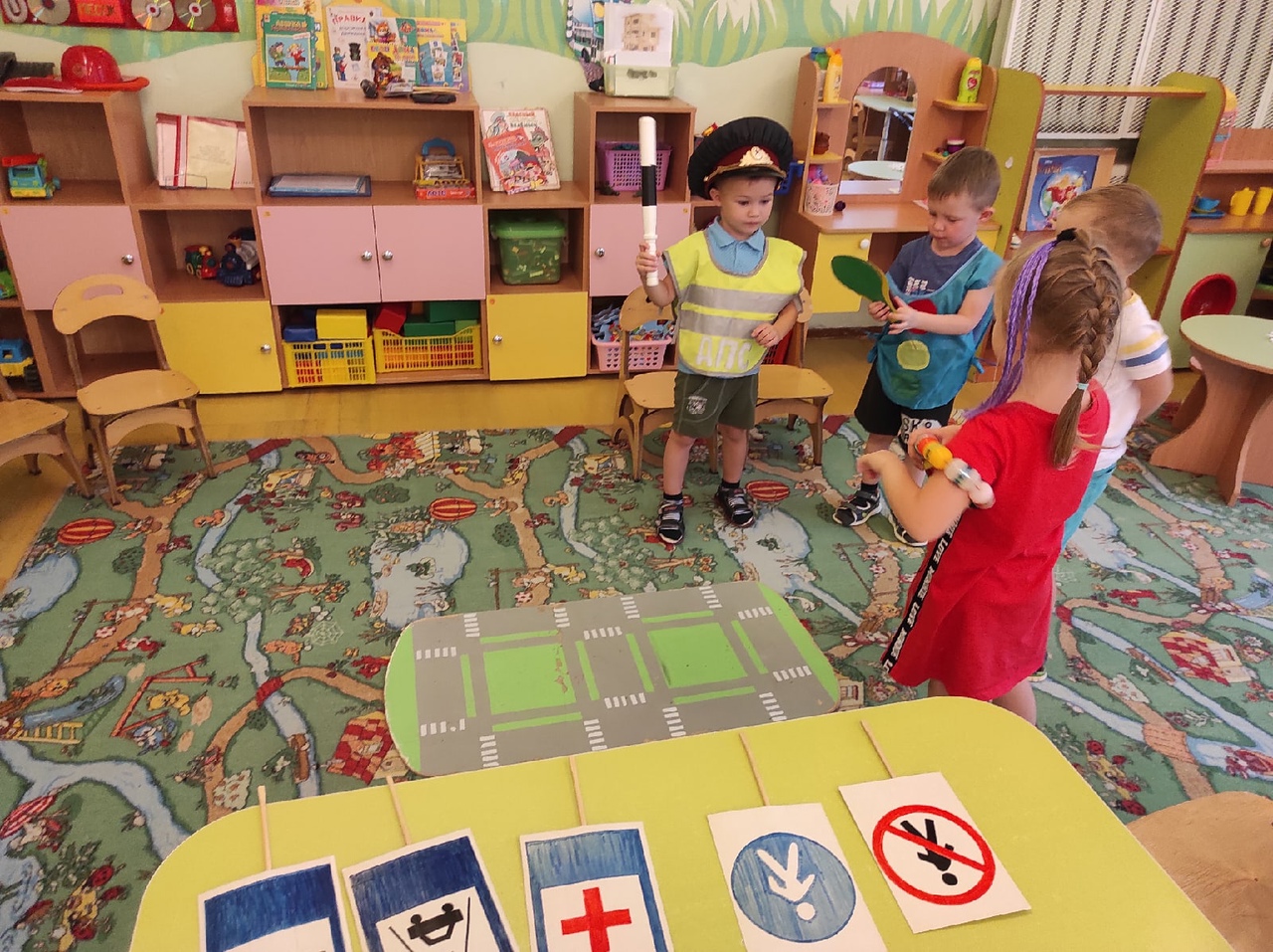 Службы разные нужны, службы разные важны!
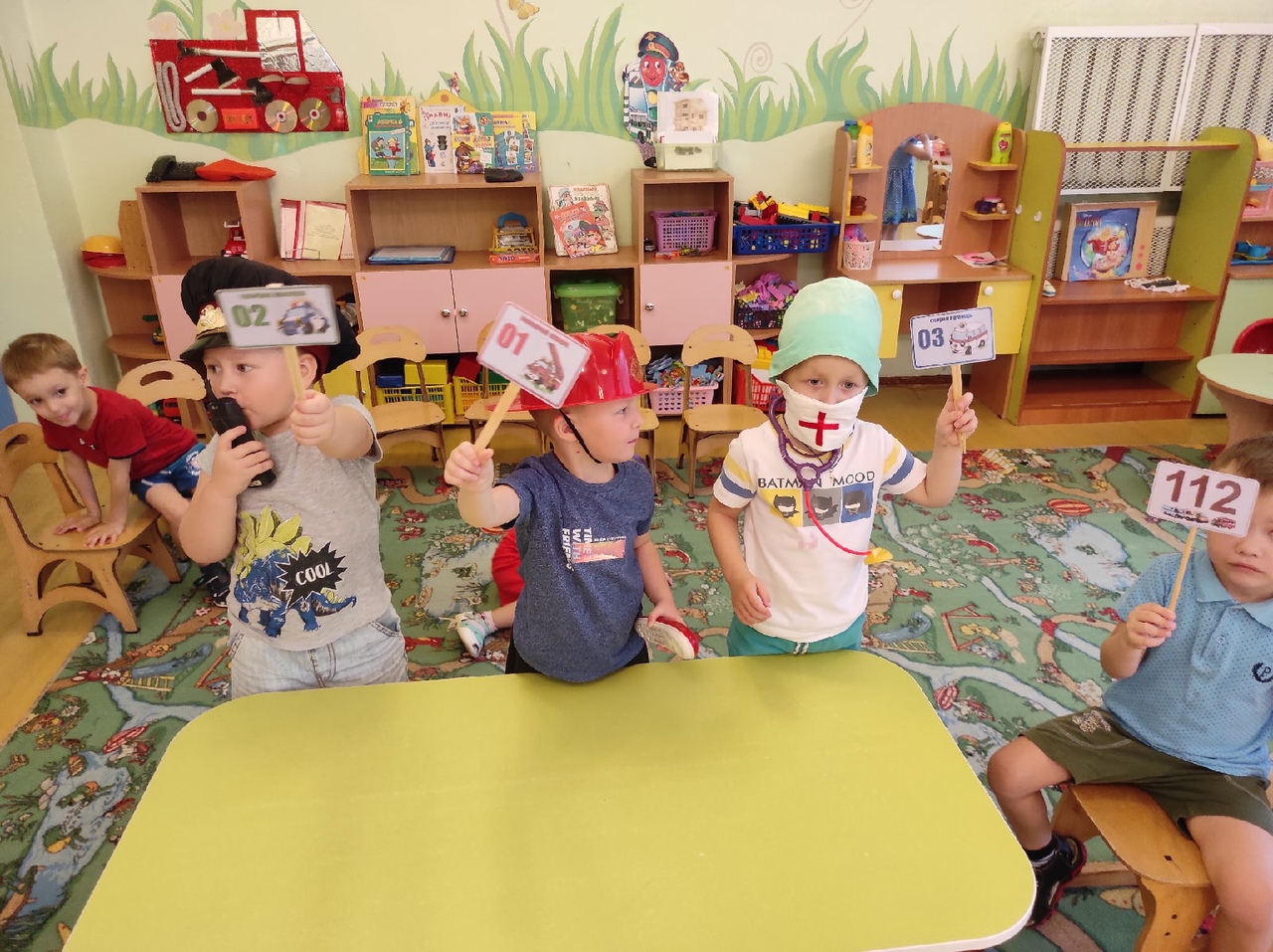